Открытое мероприятие «Живая и мертвая вода»
Подготовила:                                           учитель:  Матяш Т. В., ОКОУ «Теткинская школа-интернат»
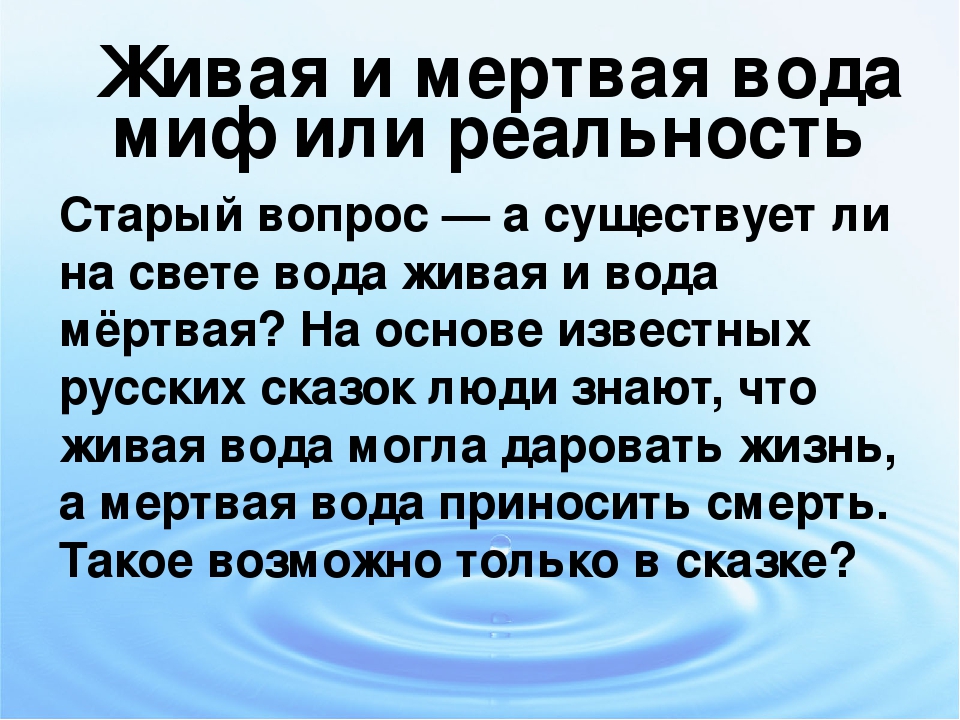 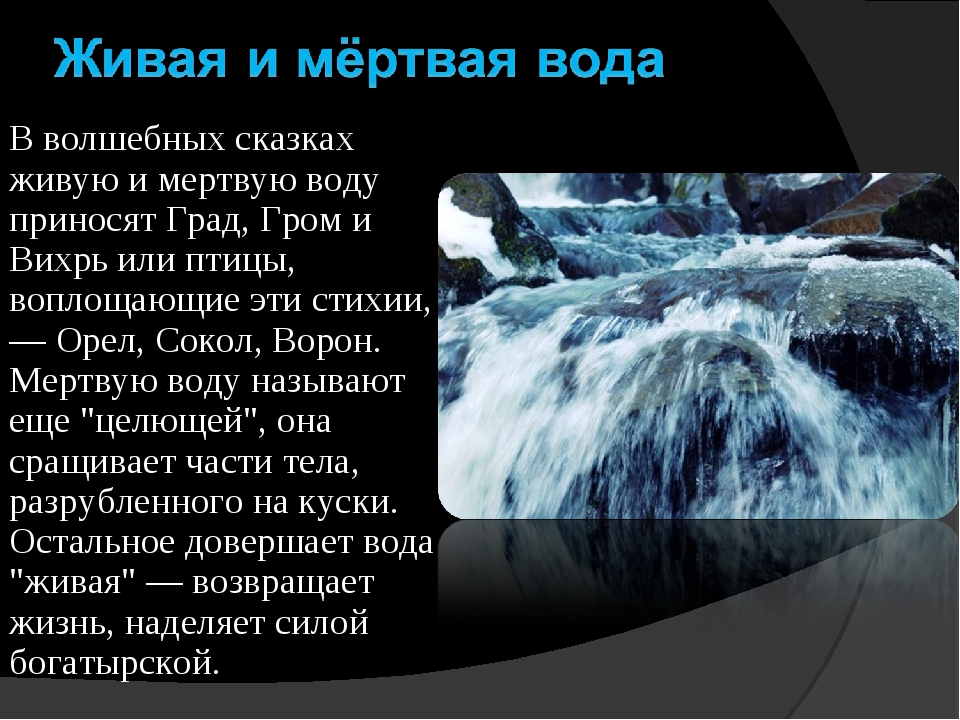 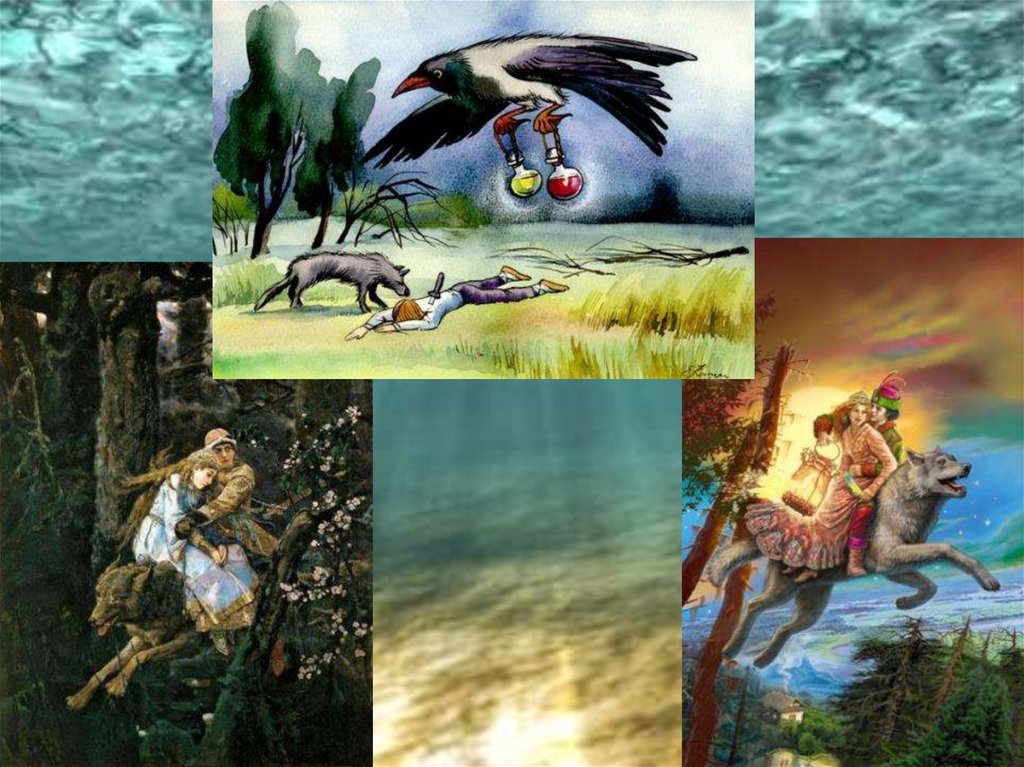 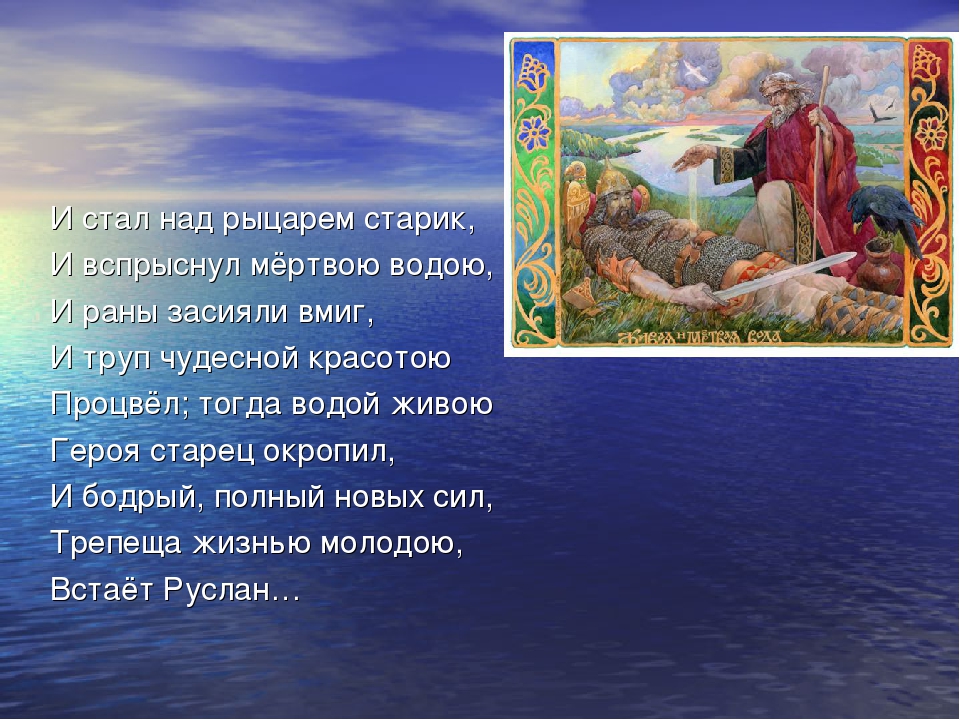 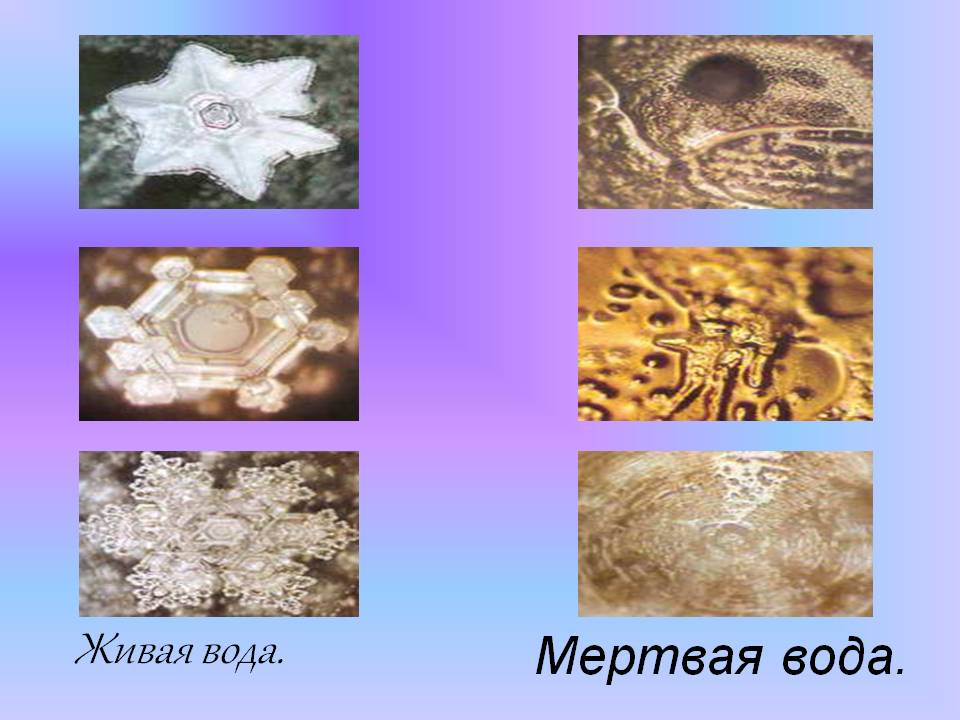 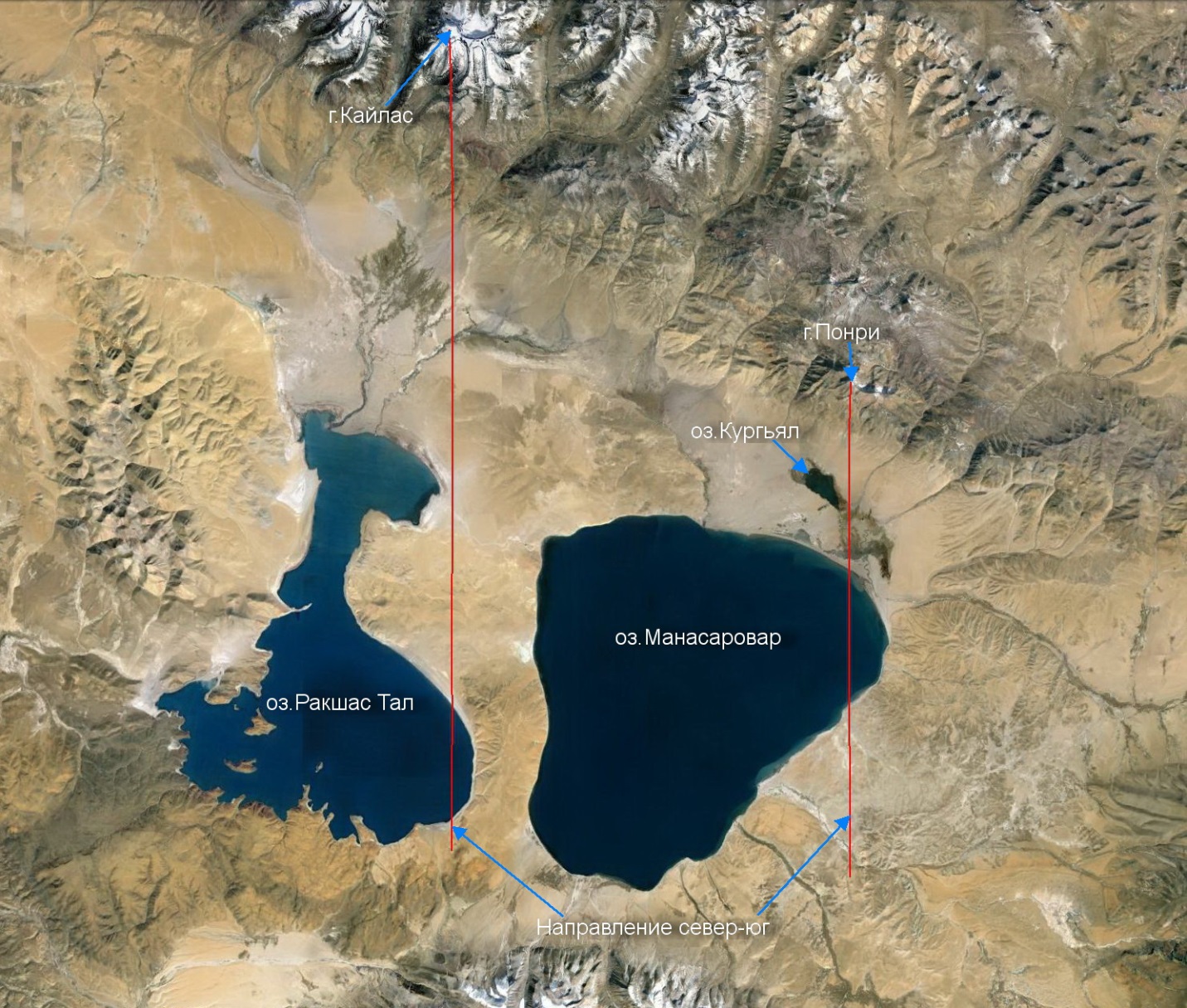 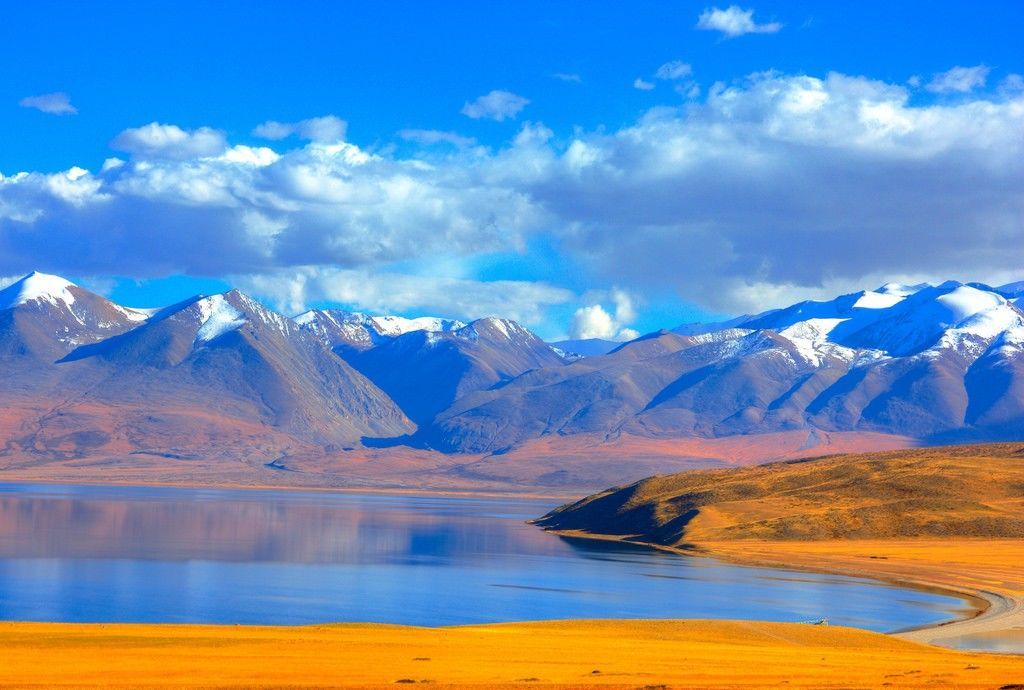 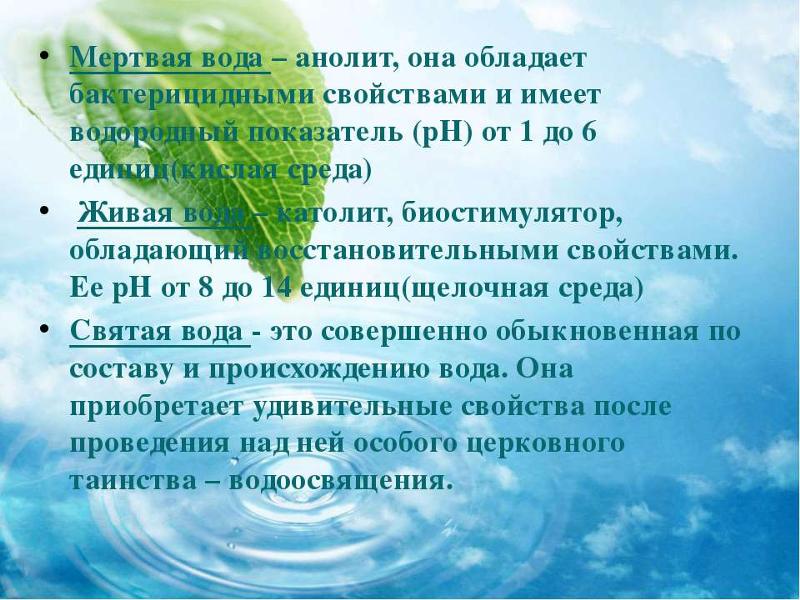 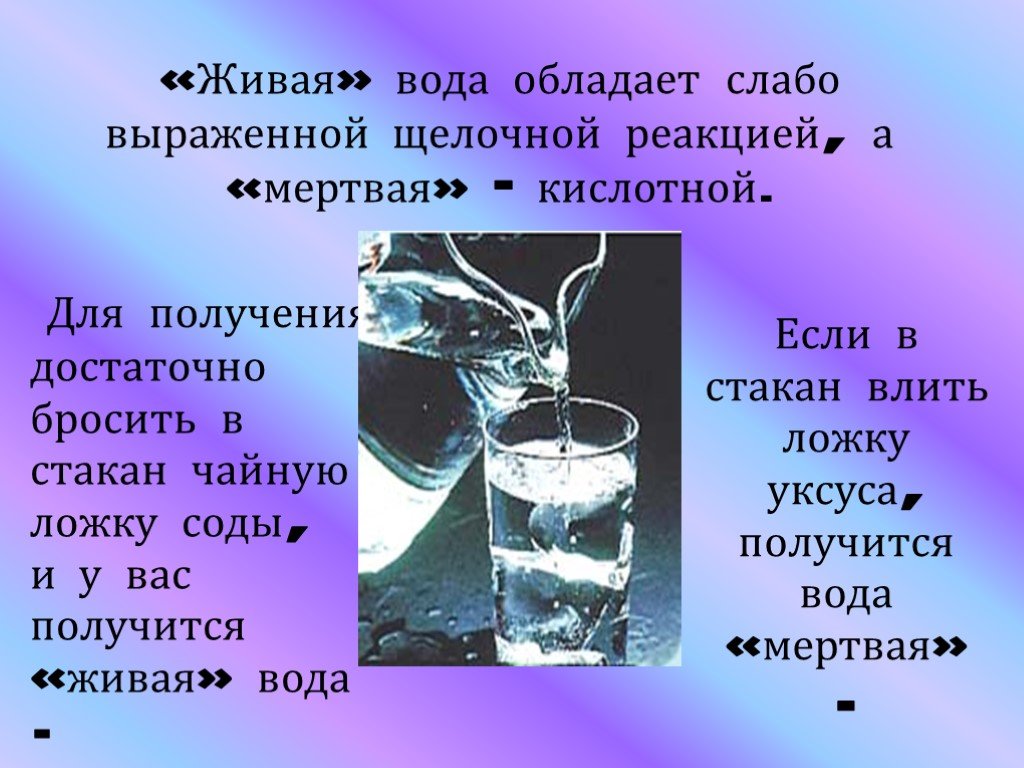 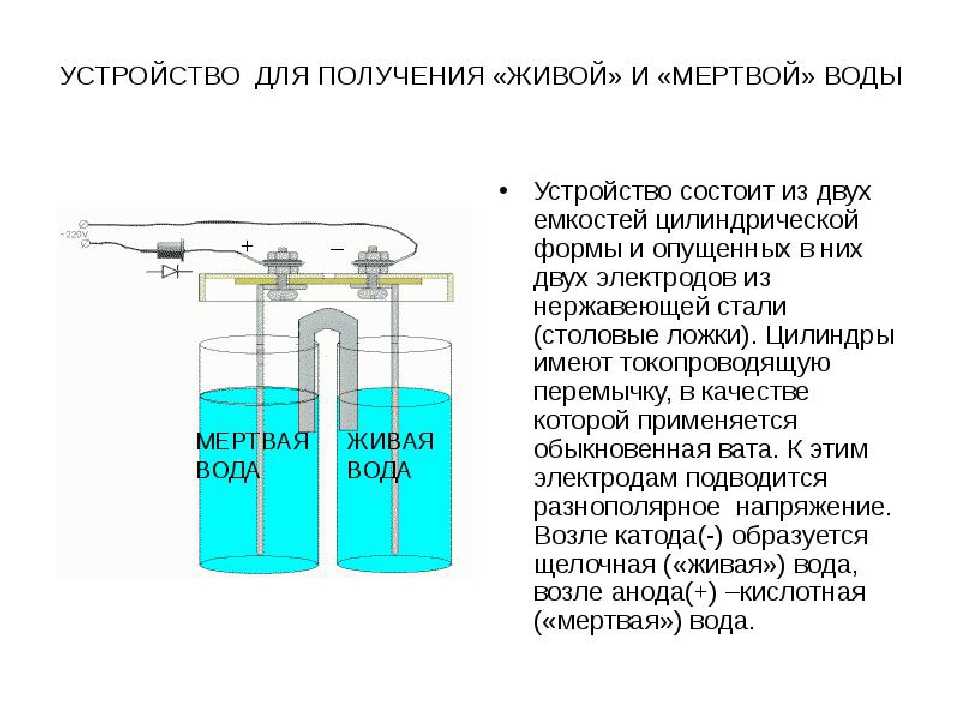 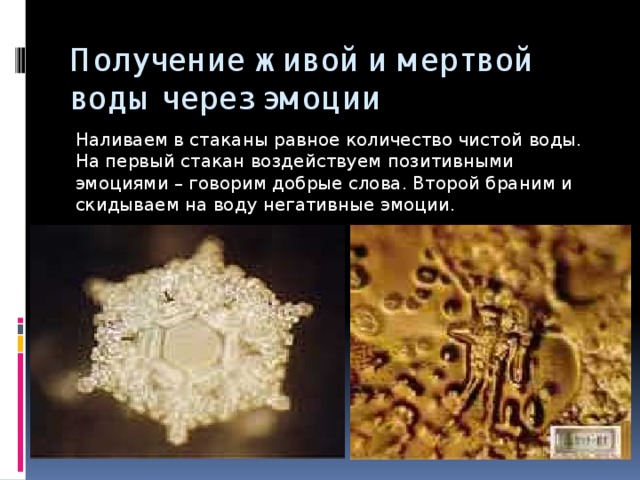 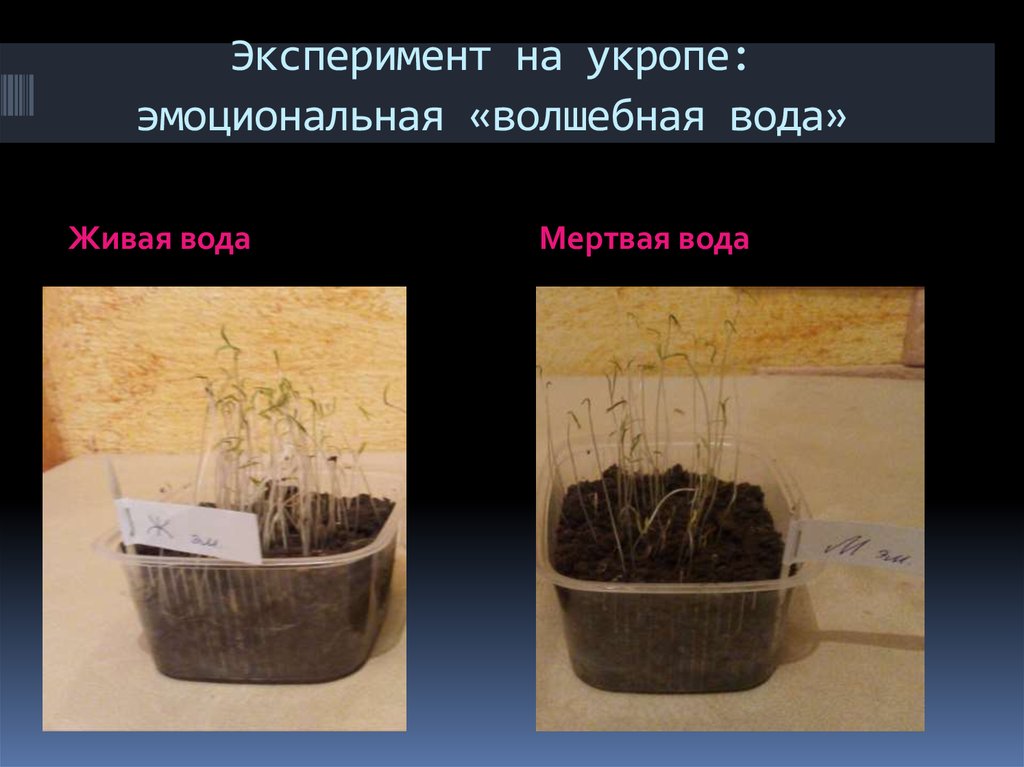 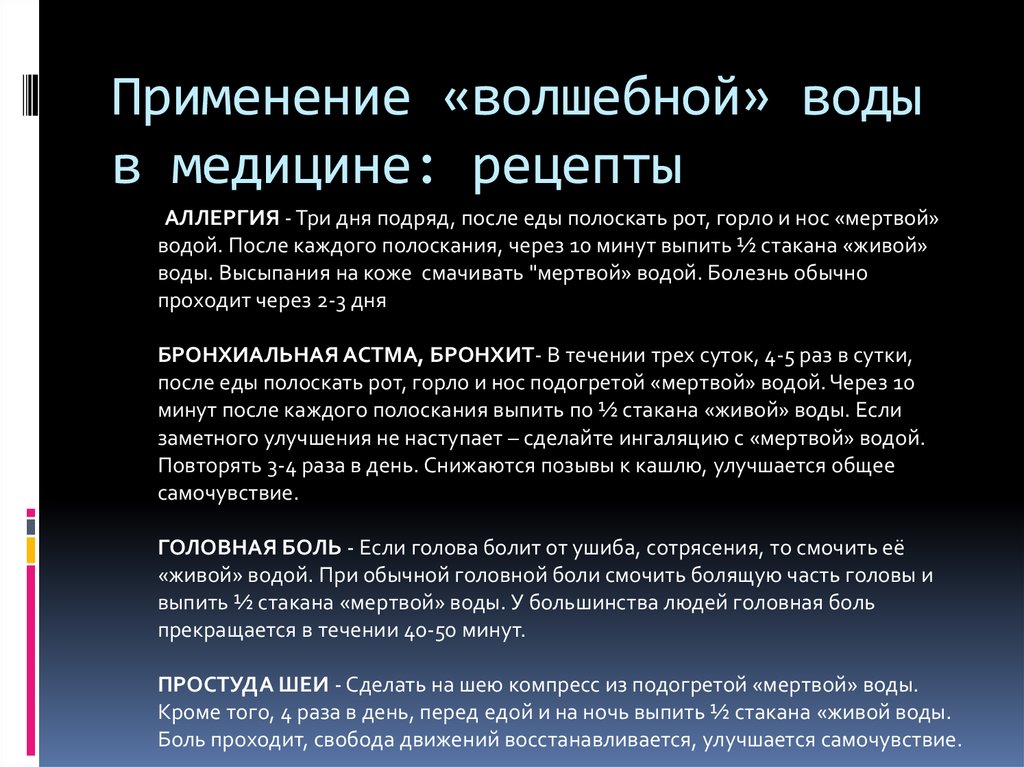 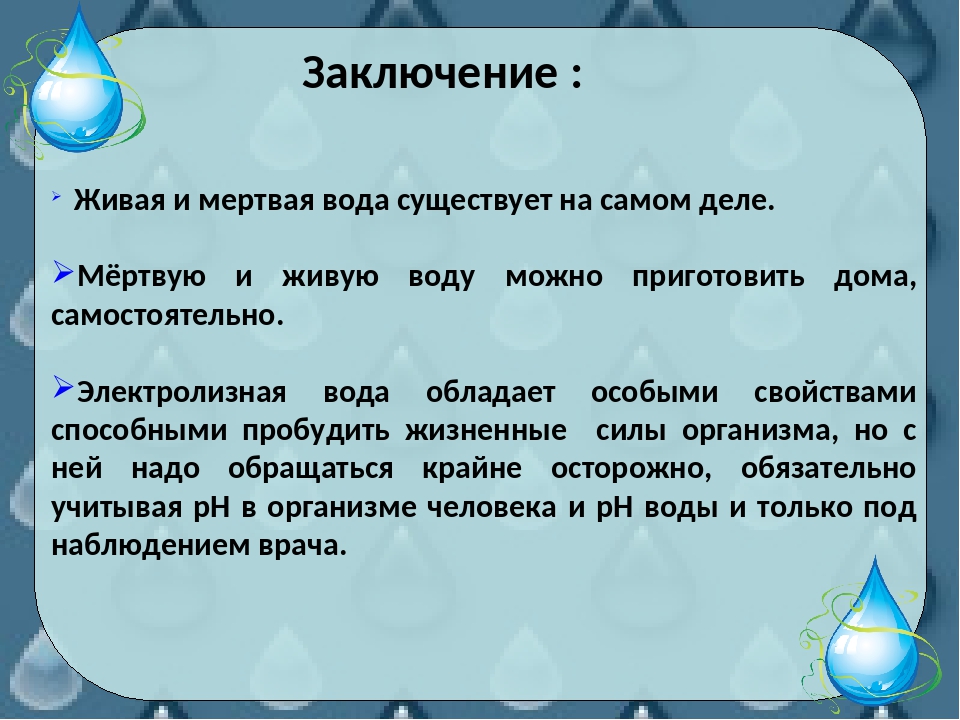